Международный форум  Евразийский образовательный диалог
25-26 апреля 2017 года  г.Ярославль

Круглый стол 1.
 «Модернизация содержания и технологий общего образования в условиях реализации ФГОС».
Проблемы внедрения ФГОС в общеобразовательной школе
В.В. Юдин,
Д.пед.н., доцент ЯГПУ им. К.Д.Ушинского
1. Модернизация содержания и технологий образования: при каких условиях станет фактором формирования новых результатов обучения?
Модернизация  – обновление объекта, приведение его в соответствие с новыми требованиями и нормами
ФГОС – качественно новый результат образования
Ответ: модернизация не даст качественно новых результатов
2. Что и кто определяет содержание образования: ФГОС, примерная программа, ЕГЭ, учебник, учитель?
Ответ:  «Содержание образования, которое становится достоянием ученика всецело определяется тем, что происходит в классе»  - В.А.Крутецкий.
3. Новые образовательные технологии: какие они?
Ответ:  
Образовательные технологии, отвечающие требованиям ФГОС , являются примерами общепедагогических технологий субъектно-ориентированного типа педагогического процесса
Основные составляющие педагогического процесса
Технологический подход
ДЕЯТЕЛЬНОСТЬ             	ДЕЯТЕЛЬНОСТЬ		РЕЗУЛЬТАТ        	
педагога		ученика
6 составляющих ОПТх – общепедагогической технологии типа педагогического процесса
Инновационное развитие
Ключевые ресурсы инновационного развития лежат не в материальной сфере, а  в  использовании интеллектуального потенциала человека, связанного с ростом уровня его образованности:
субъект
творец
исполнитель
Важнейший ресурс экономического и социального развития – талант, креативность и инициативность человека.

Доклад о Модели образования 2020 
под редакцией Я.Кузьминова и И.Фрумина
[Speaker Notes: Это относится как к управленцам, так и к среднестатистической характеристике проживающего населения.
(Самоуправление территории невозможно, если доминирующим является репродуктивный тип опыта)]
Типы педагогических процессов
Проект «Развитие образцов субъектно-ориентированного педагогического процесса в основной школе в рамках реализации ФГОС»
Результаты
Образцы опыта реализации СОПП, акцентирующие инвариантные, ключевые аспекты успешных практик, обеспечивающие высокие результаты за счёт реализации субъектной позиции
Общая методическая платформа организации субъектно-ориентированного типа педагогического процесса в основной школе 
Методика использования ресурсов образовательной среды школы и ресурсов инфраструктуры для реализации субъектно-ориентированного педагогического процесса
Методическое оснащение вариативной системы персонифицированного повышения квалификации педагогов (в системе ОУ – ММС – ИРО)
ГОАУ ЯО Институт развития образования
Руководитель Проекта – С.К. Бережная, к.п.н., проректор ГОАУ ЯО ИРО bereznaya@iro.yar.ru Научный руководитель Проекта - В.В. Юдин, д.п.н., 
доцент кафедры ПТх ЯГПУ им К.Д.Ушинского  v.yudin@yspu.org
Ключевые барьеры на пути введения ФГОС
Примечание. Формулировки проблем подобраны из текстов интернет и региональных материалов В.А.Мокшеевым.
Проблемы внедрения ФГОС в общеобразовательной школе (технологический аспект)
Педагоги и руководство проявляют неуверенность в качественном различении образовательных результатов ФГОС от традиционных
Педагоги в своём большинстве не владеют (по сути и духу) методиками  субъектно-ориентированного образования (проект, портфолио)
Не утвердились в педагогической науке  теоретико-методологические  положения субъектно-ориентированного типа педагогического процесса 
Системы персонифицированного  повышения квалификации не поддержаны нормативно-организационно и финансово
Департамент образования Ярославской области 
РИП Ярославской области на 2017 – 2018 гг.
Программа распространения педагогических практик реализации субъектно-ориентированного типа педагогического процесса в условиях реализации ФГОС
Резюме
Программа диссеминации опыта базового Проекта развития образцов субъектно-ориентированного образования представляет собой логичный шаг к реализации его.
ГОАУ ЯО Институт развития образования
Руководитель Проекта – С.М. Головлёва, 
зав.каф. ЕМД ГОАУ ЯО ИРО golovleva@iro.yar.ru Научный руководитель Проекта - В.В. Юдин, д.п.н., 
доцент кафедры ПТх ЯГПУ им К.Д.Ушинского  v.yudin@yspu.org
Основа Программы:  завершённый Проект (РИП 2014-16 гг.) «Развитие образцов субъектно-ориентированного педагогического процесса в основной школе в рамках реализации ФГОС» (Приказ Департамента образования ЯО о присвоения статуса РИП на 2014 г. от 18.02.2014),
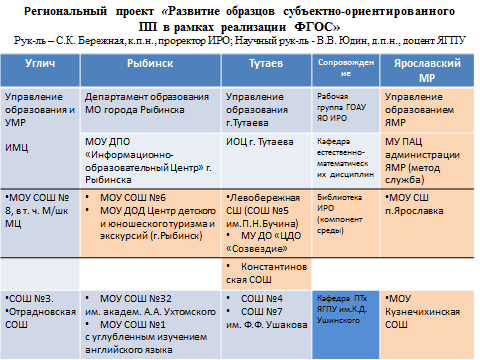 Проект предоставил
 теоретически обоснованный и апробированный на практике инструментарий реализации в рамках общеобразовательной школы инварианта педагогического процесса, соответствующего требованиям ФГОС
Спасибо за внимание !
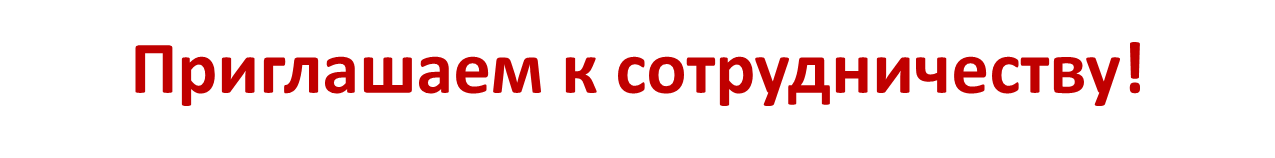 Юдин Владимир ВладимировичНаучный руководитель Проекта -  В.В. Юдин, д.п.н., доцент кафедры ПТх ЯГПУ им К.Д.Ушинского vvyudin@gmail.com  v.yudin@yspu.orgтел. 72-80-82